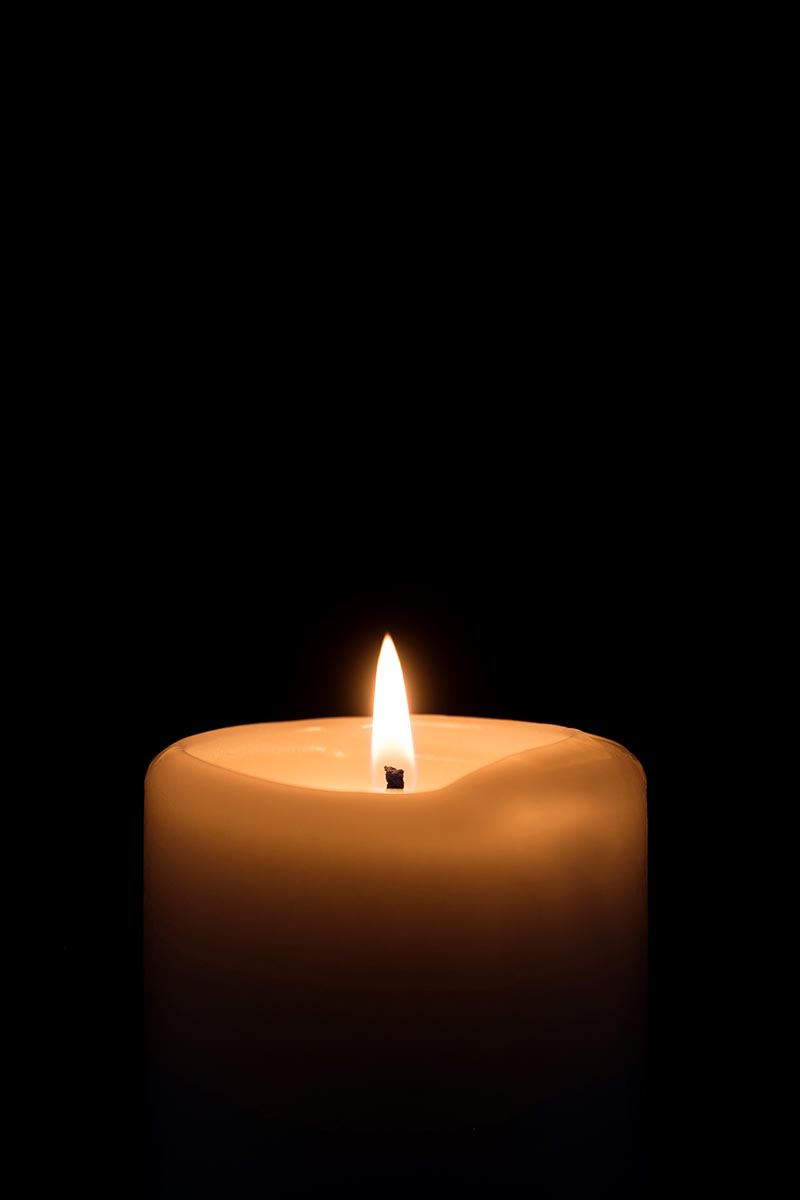 Light in the Darkness
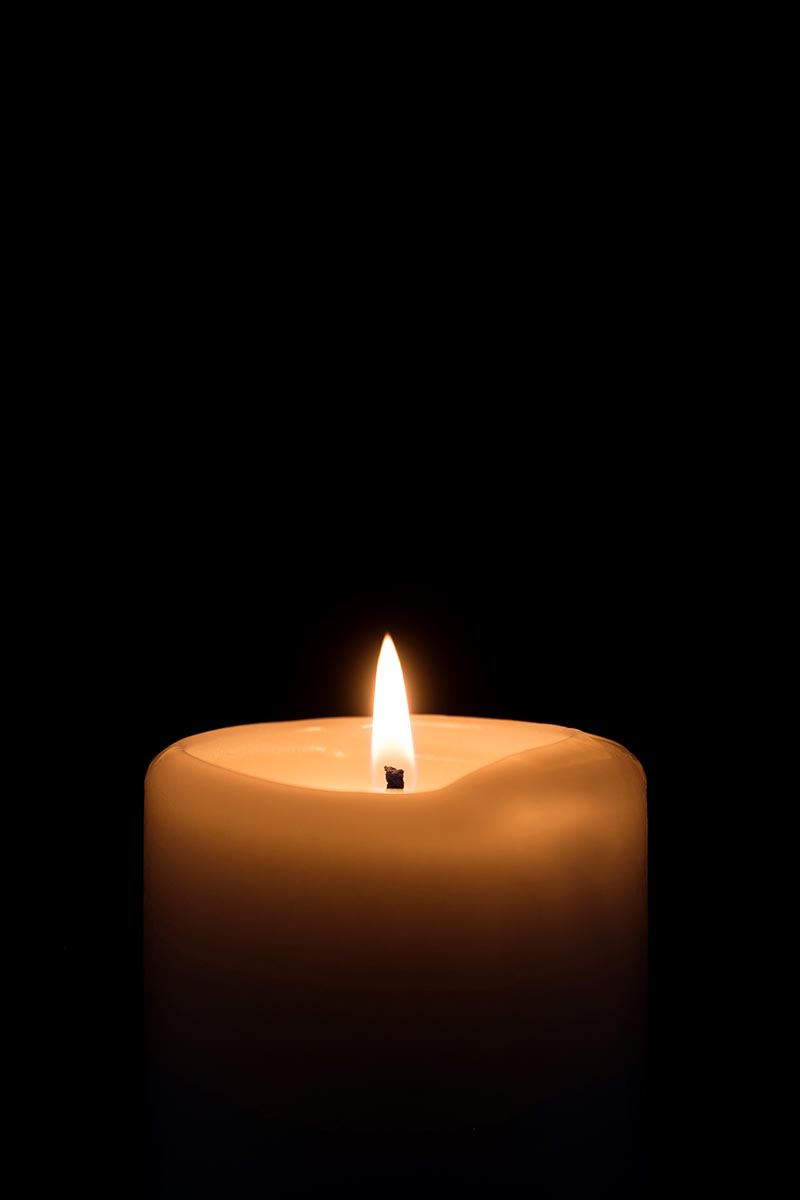 Verses 1-10The Darkness of Unbelief
John 1:1-51 In the beginning was the Word, and the Word was with God, and the Word was God. 2 He was in the beginning with God.3 All things were made through him, and without him was not any thing made that was made. 4 In him was life, and the life was the light of men. 5 The light shines in the darkness, and the darkness has not overcome it.
John 3:1-21 Now there was a man of the Pharisees named Nicodemus, a ruler of the Jews. 2 This man came to Jesus by night and said to him, “Rabbi, we know that you are a teacher come from God, for no one can do these signs that you do unless God is with him.”
John 3:19-2119 And this is the judgment: the light has come into the world, and people loved the darkness rather than the light because their works were evil. 20 For everyone who does wicked things hates the light and does not come to the light, lest his works should be exposed. 21 But whoever does what is true comes to the light, so that it may be clearly seen that his works have been carried out in God.”
John 6:16-2016 When evening came, his disciples went down to the sea,17 got into a boat, and started across the sea to Capernaum. It was now dark, and Jesus had not yet come to them. 18 The sea became rough because a strong wind was blowing.19 When they had rowed about three or four miles, they saw Jesus walking on the sea and coming near the boat, and they were frightened. 20 But he said to them, “It is I; do not be afraid.”
John 8:12Again Jesus spoke to them, saying, “I am the light of the world. Whoever follows me will not walk in darkness, but will have the light of life.”
John 9:4-54 We must work the works of him who sent me while it is day; night is coming, when no one can work. 5 As long as I am in the world, I am the light of the world.”
John 12:35-3635 So Jesus said to them, “The light is among you for a little while longer. Walk while you have the light, lest darkness overtake you. The one who walks in the darkness does not know where he is going.36 While you have the light, believe in the light, that you may become sons of light.”
John 12:46“I have come into the world as light, so that whoever believes in me may not remain in darkness.”
John 13:27-3027 Then after he had taken the morsel, Satan entered into him. Jesus said to him, “What you are going to do, do quickly.” 28 Now no one at the table knew why he said this to him. 29 Some thought that, because Judas had the moneybag, Jesus was telling him, “Buy what we need for the feast,” or that he should give something to the poor. 30 So, after receiving the morsel of bread, he immediately went out. And it was night.
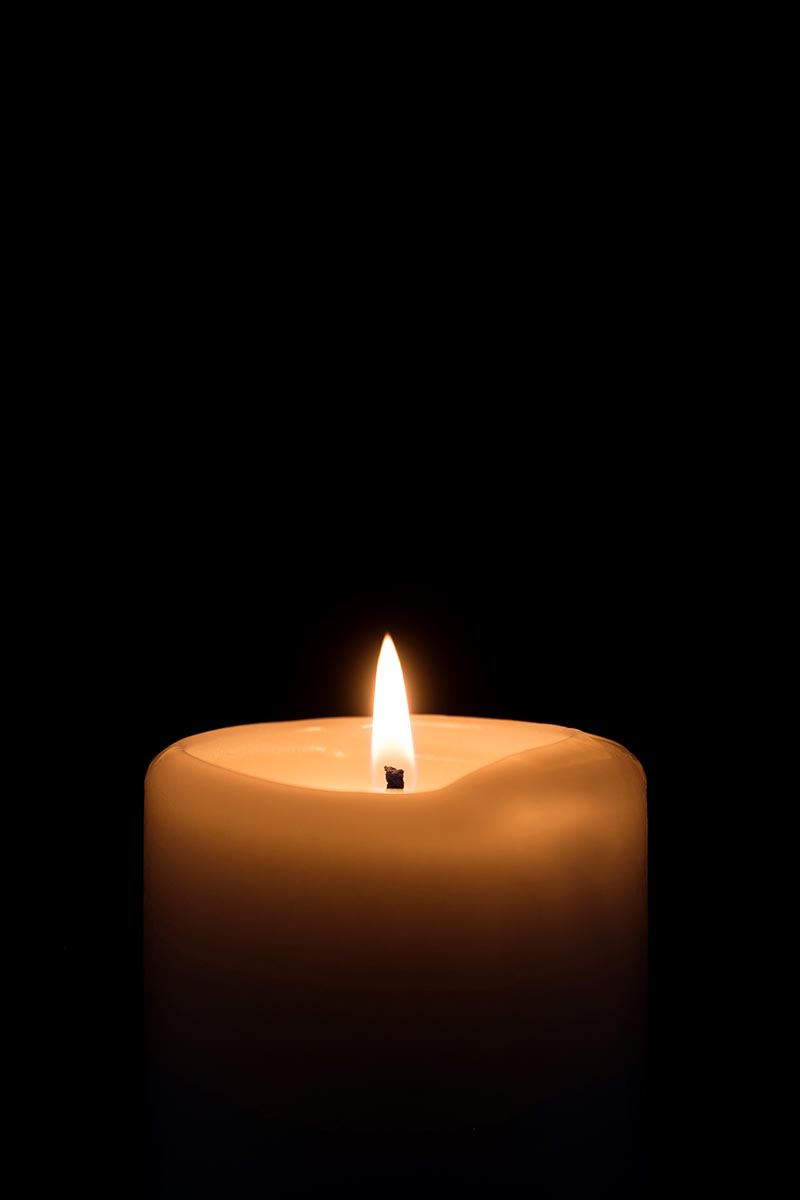 Verses 11-18Mary’s Darkness
John 20:15Jesus said to her, “Woman, why are you weeping? Whom are you seeking?”
John 1:35-37The next day again John was standing with two of his disciples, and he looked at Jesus as he walked by and said, “Behold, the Lamb of God!” The two disciples heard him say this, and they followed Jesus.
John 1:38Jesus turned and saw them following and said to them, “What are you seeking?”
Why are you weeping?
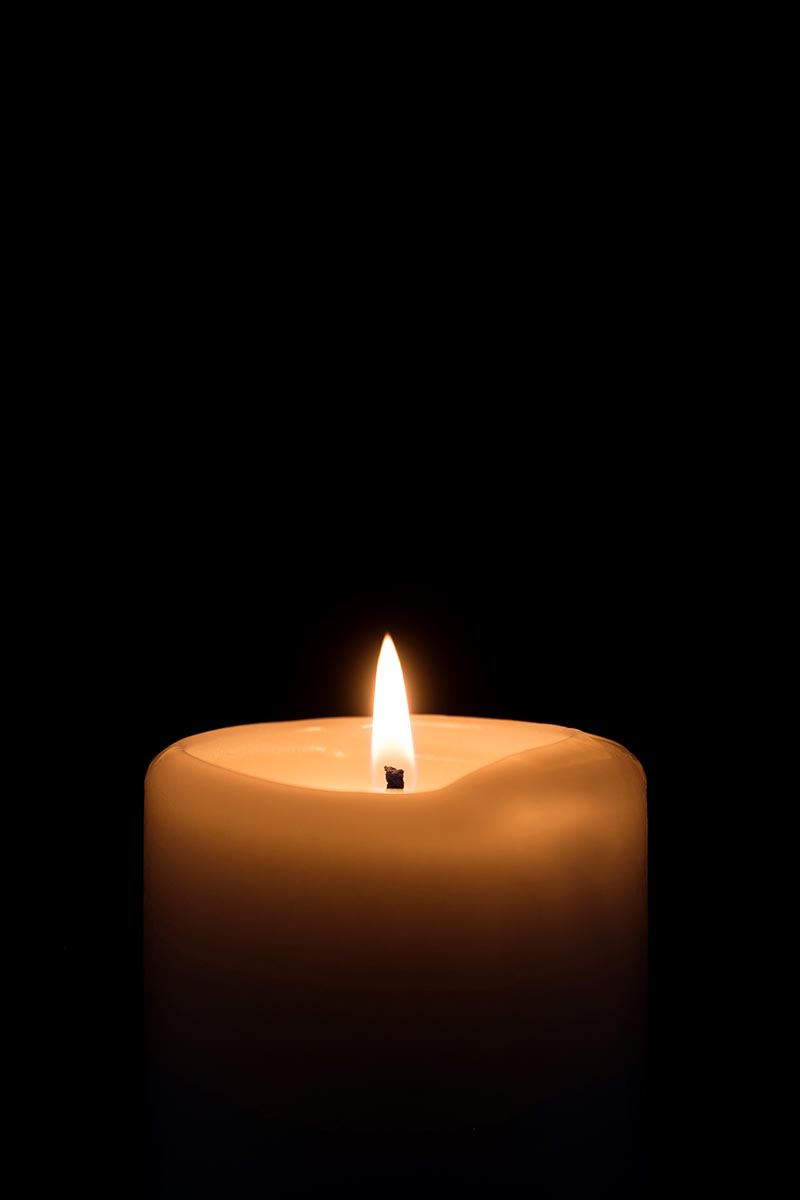 Whom are you seeking?